Welcome to Multimedia  Class
Teachers information
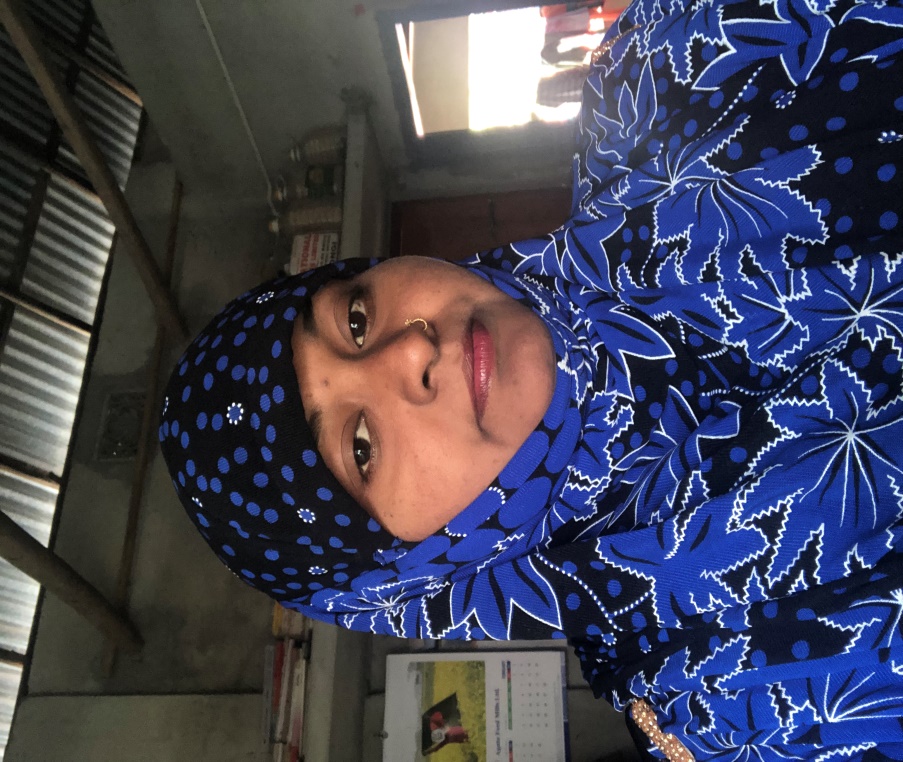 Mazada Akter
Lecturer (English)
Barabor alim Madrasha
Class IX-X
Subject : English Second paper
Our today’s lesson is--
Transformation
Superlative 
to 
positive degree
How to change superlative (with one of the) into positive
so/as
portion after superlative degree
Very few
are/were
+
+
+
subject (word before verb
positive form of adjective
+
+
as
Dhaka  is  one of the biggest   cities in Bangladesh.
verb
portion after superlative
 degree
Subject
Superlative degree
Very few
cities in Bangladesh
big
Dhaka.
are
as
as
Change the sentences into positive degree
Hazrat Omar was one of the greatest caliphs of Islam.
He was one of the most obedient followers of prophet Muhammad (Sm).
He ruled one of the biggest peninsulas in the world.
He was considered one of the noblest rulers in Islamic world.
He is one of the best models for all rulers.
Assignment at home.
He is the best boy in the class.
Akbar was one of the greatest kings of India.
The Padma is the biggest river in Bangladesh.
Cox’s Bazar is one of the largest sea beaches in the world.
My country is the most beautiful country in South Asia.
Thanks  Every body No more today, See you next time.